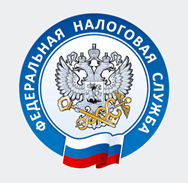 «Изменения налогового законодательства, касающиеся налогообложения имущества юридических лиц»
Е.В. Тарасова
Начальник отдела имущественных и ресурсных налогов УФНС России по Московской области
01.12.2021
Направление Сообщений об исчисленной сумме земельного и транспортного налогов в московской области
Направлено 73 807
 Сообщений
82,1 %
Направлено
по ТКС 60 612 Сообщений
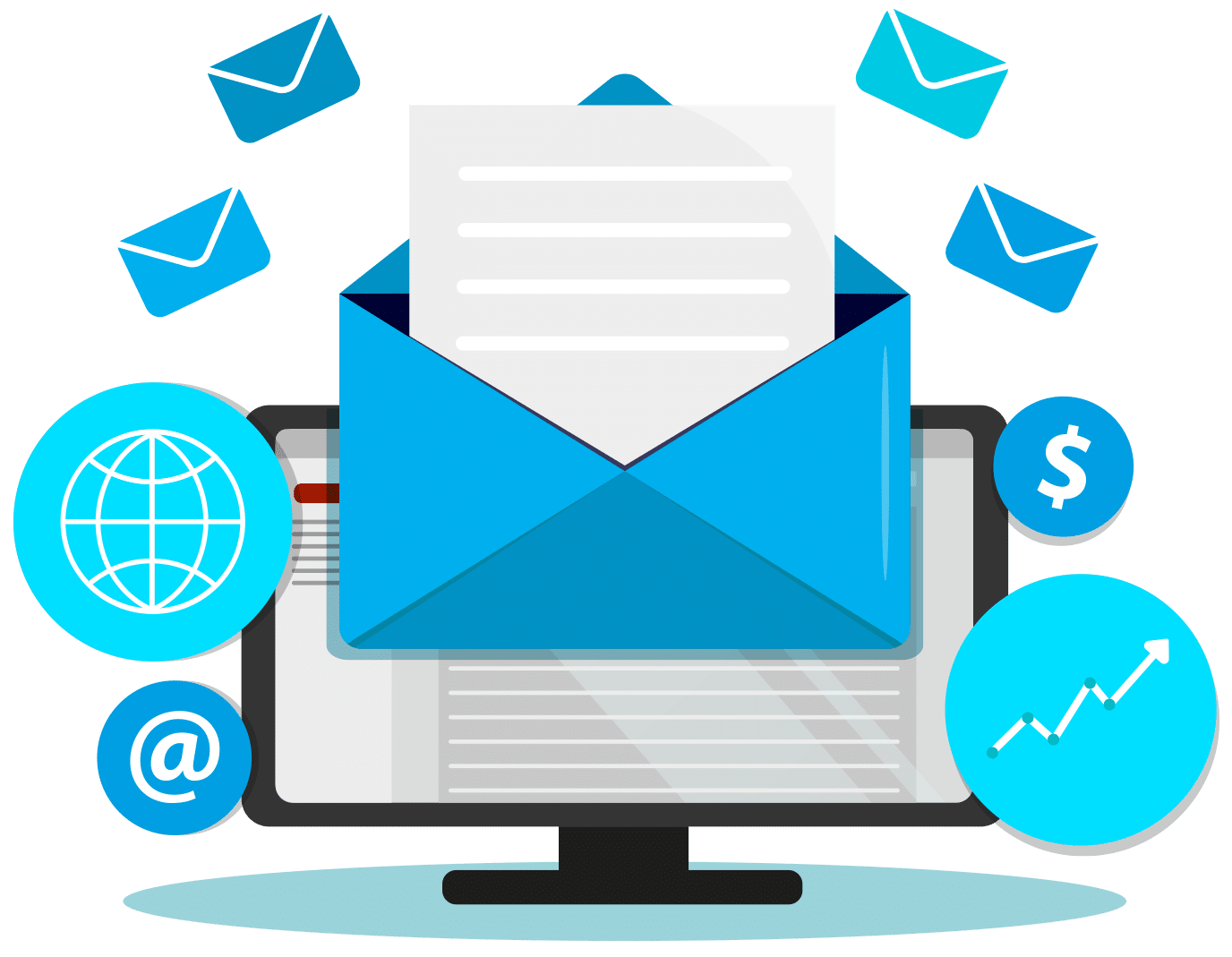 0,4 %
Направлено
в ЛК 342 Сообщений
Направлено 
Почтой России
12 853 Сообщения
17,5 %
2
Рост начислений и поступлений по имущественным налогам по итогам массового расчета в 2021 году
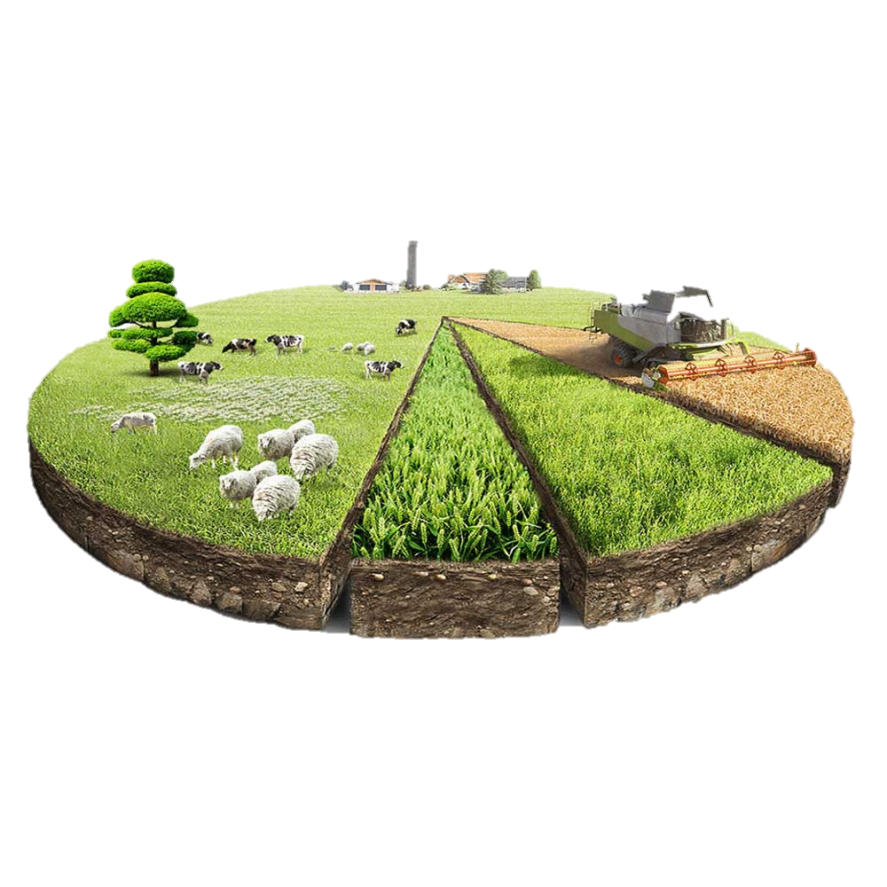 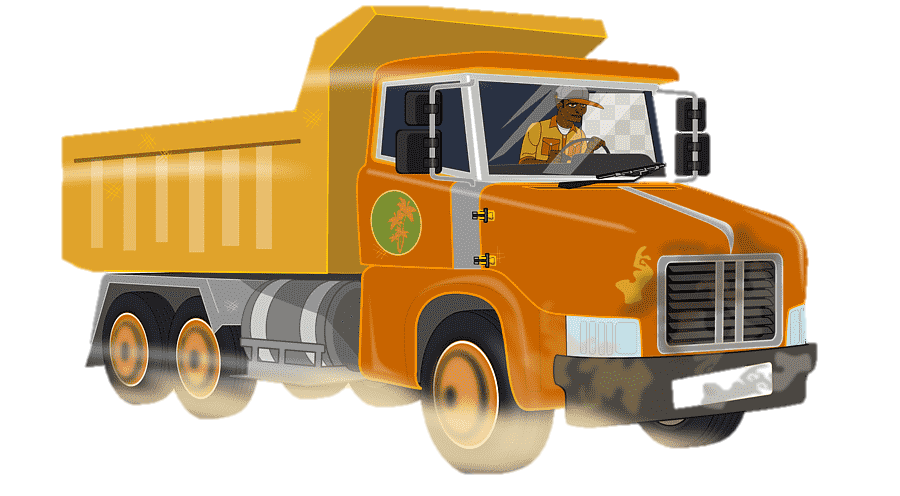 +14 %
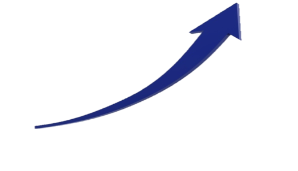 +7 %
Начисления
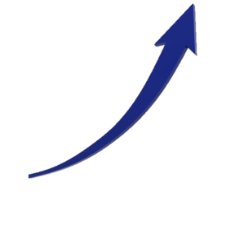 Начисления
+11 %
+16 %
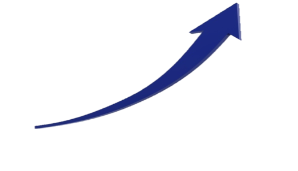 Поступления
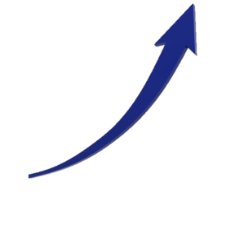 Поступления
3
Налог на имущество организаций
Схемы налогового администрирования
Кадастровая стоимость
Среднегодовая стоимость
Российские организации
Иностранные организации
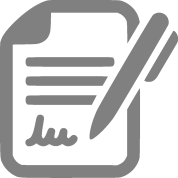 В случае непредставления НД, налоговый орган самостоятельно исчисляет
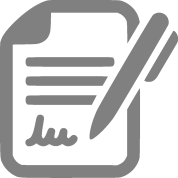 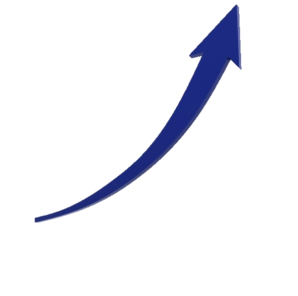 Декларации по налогу на имущество организаций
4
Заявление налогоплательщика-организации о Предоставлении налоговой льготы по транспортному налогу и (или) земельному налогу
По транспортным средствам и земельным участкам, которые не являются объектами налогообложения (п. 2 ст. 358, п. 2 ст. 389 НК РФ), заявление о льготе представлять не требуется. 

        По транспортному налогу – это сельхозтехника, зарегистрированная на сельскохозяйственных товаропроизводителей и используемая при сельскохозработах для производства сельскохозяйственной продукции.

        По земельному налогу - земельные участки, изъятые, ограниченные  в обороте в соответствии с законодательством Российской Федерации;  земельные участки из состава земель лесного, водного фонда.
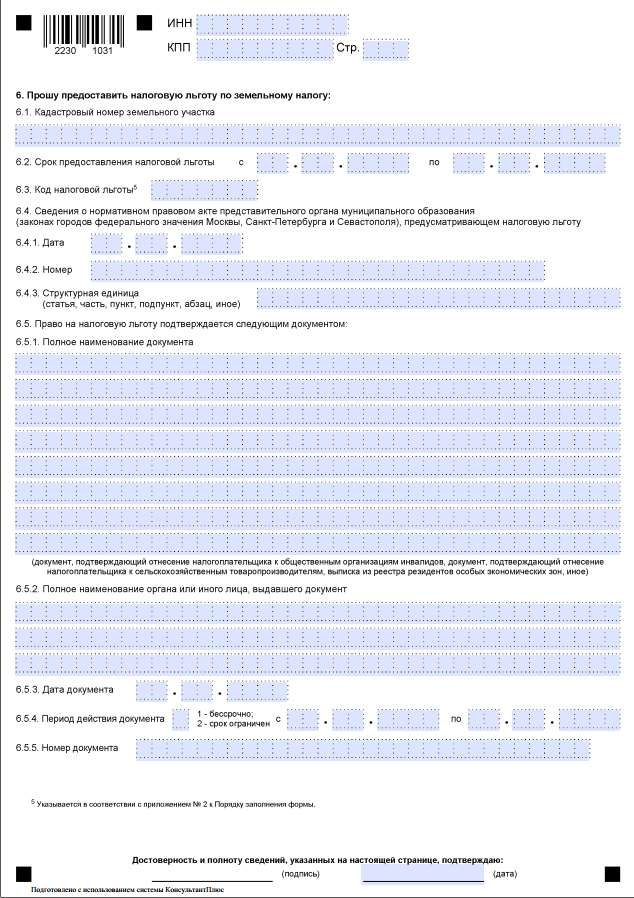 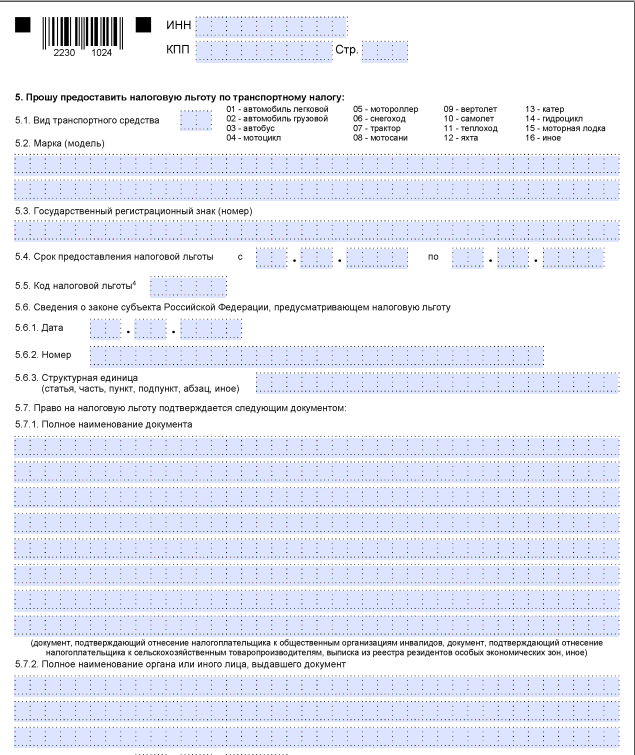 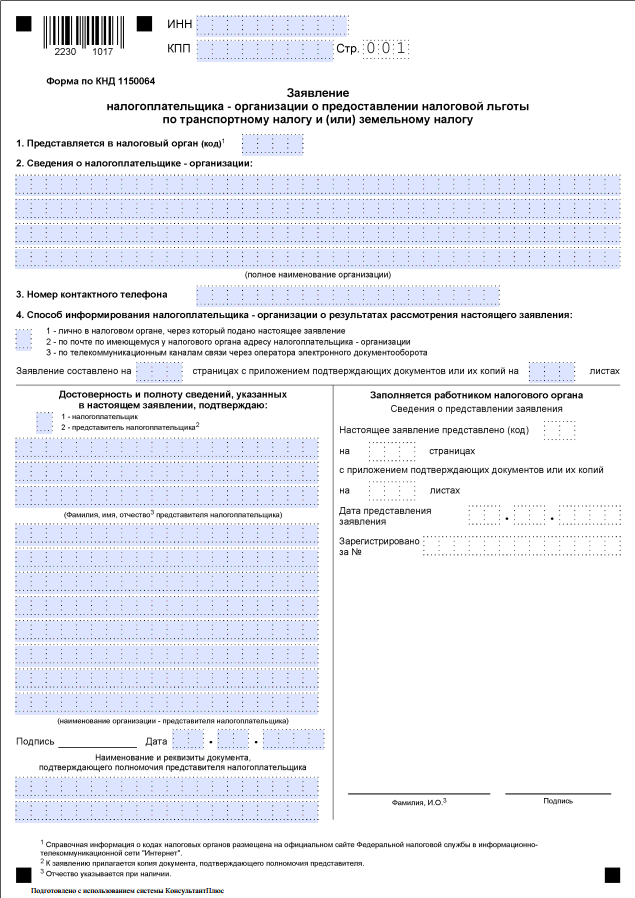 5
Бездекларационное администрирование налогообложения имущества юридических лиц
С 2023 года приказом ФНС Росси от 16.07.2021 №ЕД-7-21/667@ утверждена единая форма сообщения об исчисленных налоговым органом суммах транспортного налога, налога на имущество организаций, земельного налога
Рассмотрение пояснений и документов
+
Уточненное сообщение / мотивированное возражение по пояснениям
Дата передачи начислений в КРСБ
1. По истечении 10 дней при  
    «квалифицированном» молчании
2. В день получения уточненного сообщения
3. В день направления мотивированных 
 возражений налогового органа
6
Спасибо за внимание!